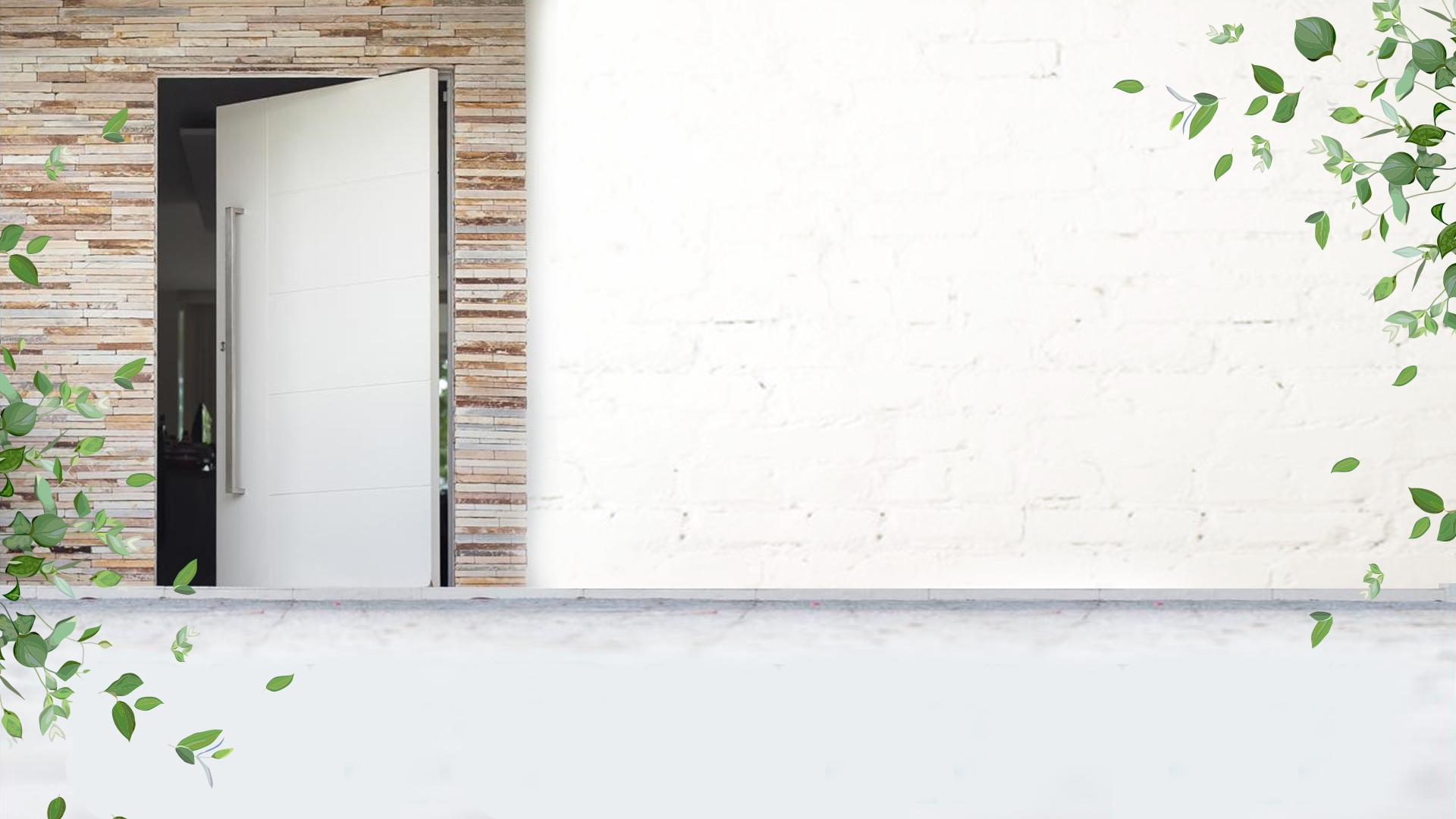 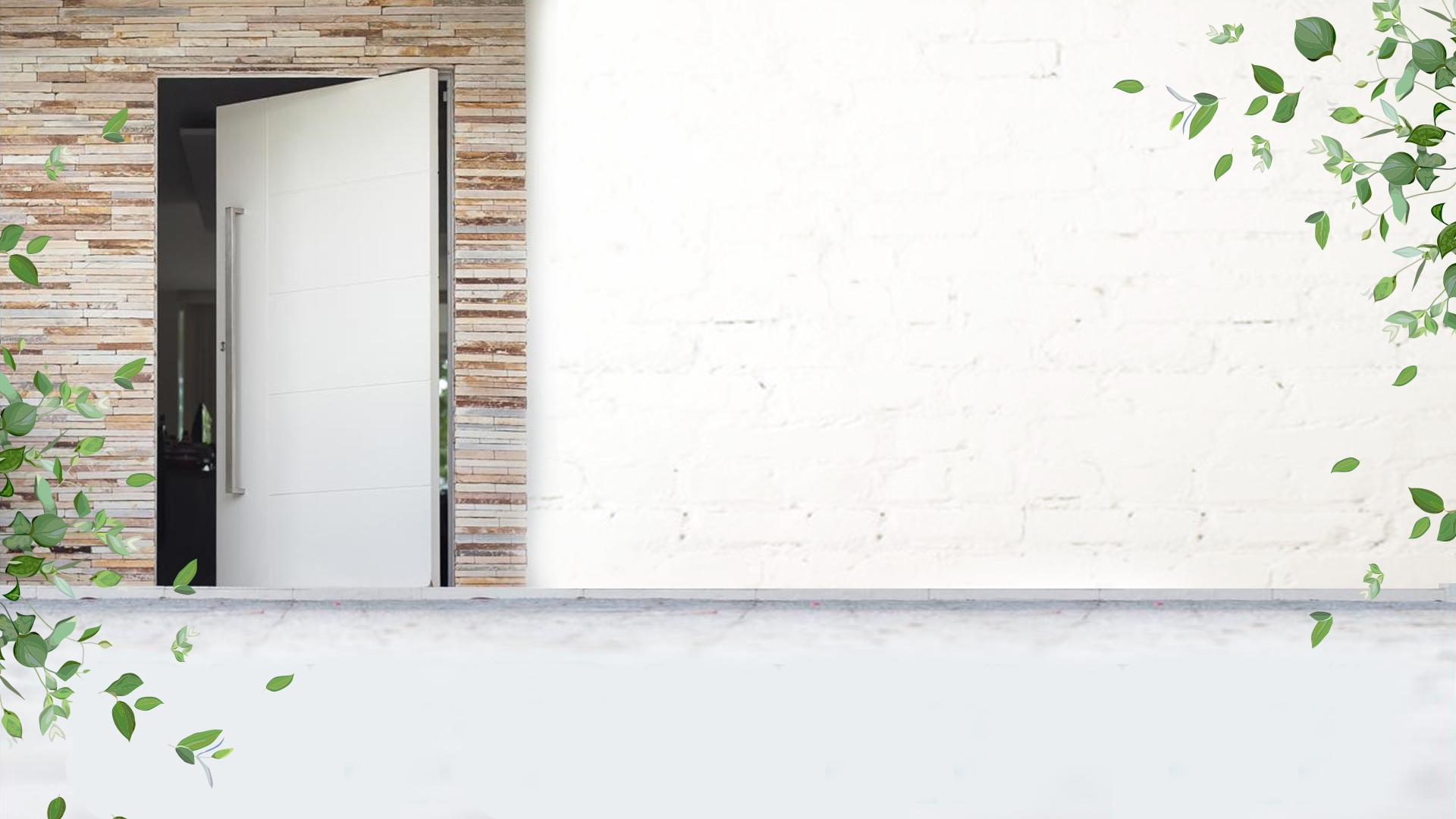 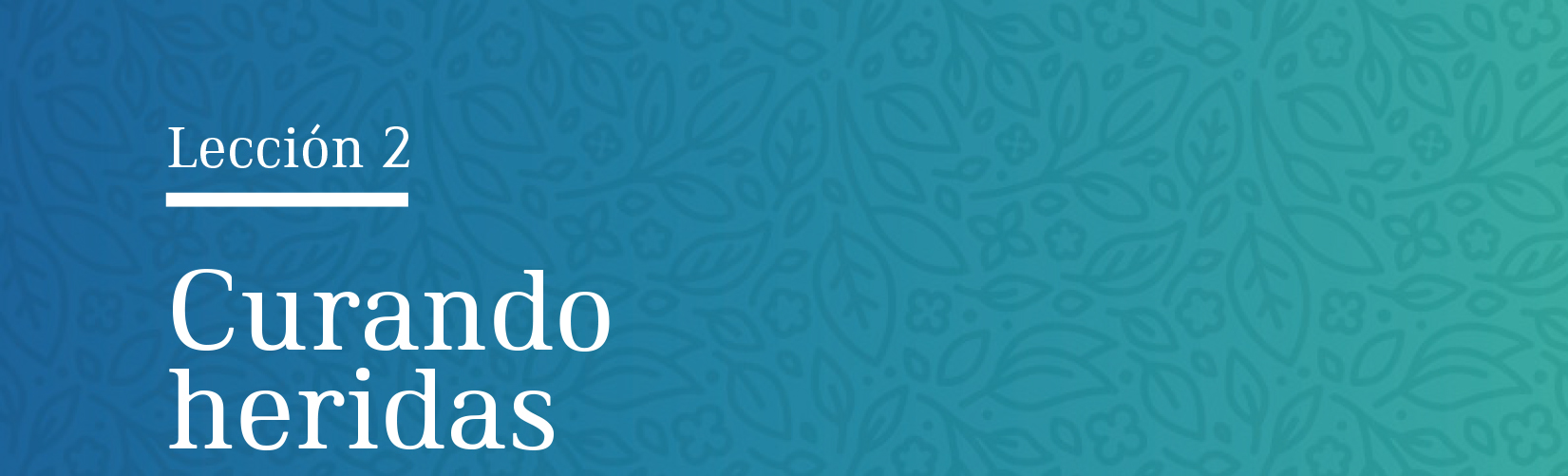 Muchos de nosotros vivimos con heridas profundas que
nos aprisionan y parecen no tener solución. Necesitamos
libertad pero, ¿dónde podemos encontrarla?
Usted y su familia
1
¿Cómo podemos enfrentar las heridas que nos causan? (1 Pedro 4:8)
Usted y su familia
1
¿Cómo podemos enfrentar las heridas que nos causan? (1 Pedro 4:8)
Y sobre todo, tened entre vosotros ferviente caridad; porque la caridad cubrirá multitud de pecados.
Usted y su familia
2
Jesús contó una parábola (Mateo 18:21-34) que ilustra qué es el perdón. ¿Qué lecciones prácticas podemos extraer?
Usted y su familia
2
Jesús contó una parábola (Mateo 18:21-34) que ilustra qué es el perdón. ¿Qué lecciones prácticas podemos extraer?
Entonces Pedro, llegándose á él, dijo: Señor, ¿cuántas veces perdonaré á mi hermano que pecare contra mí? ¿hasta siete? Jesús le dice: No te digo hasta siete, mas aun hasta setenta veces siete…
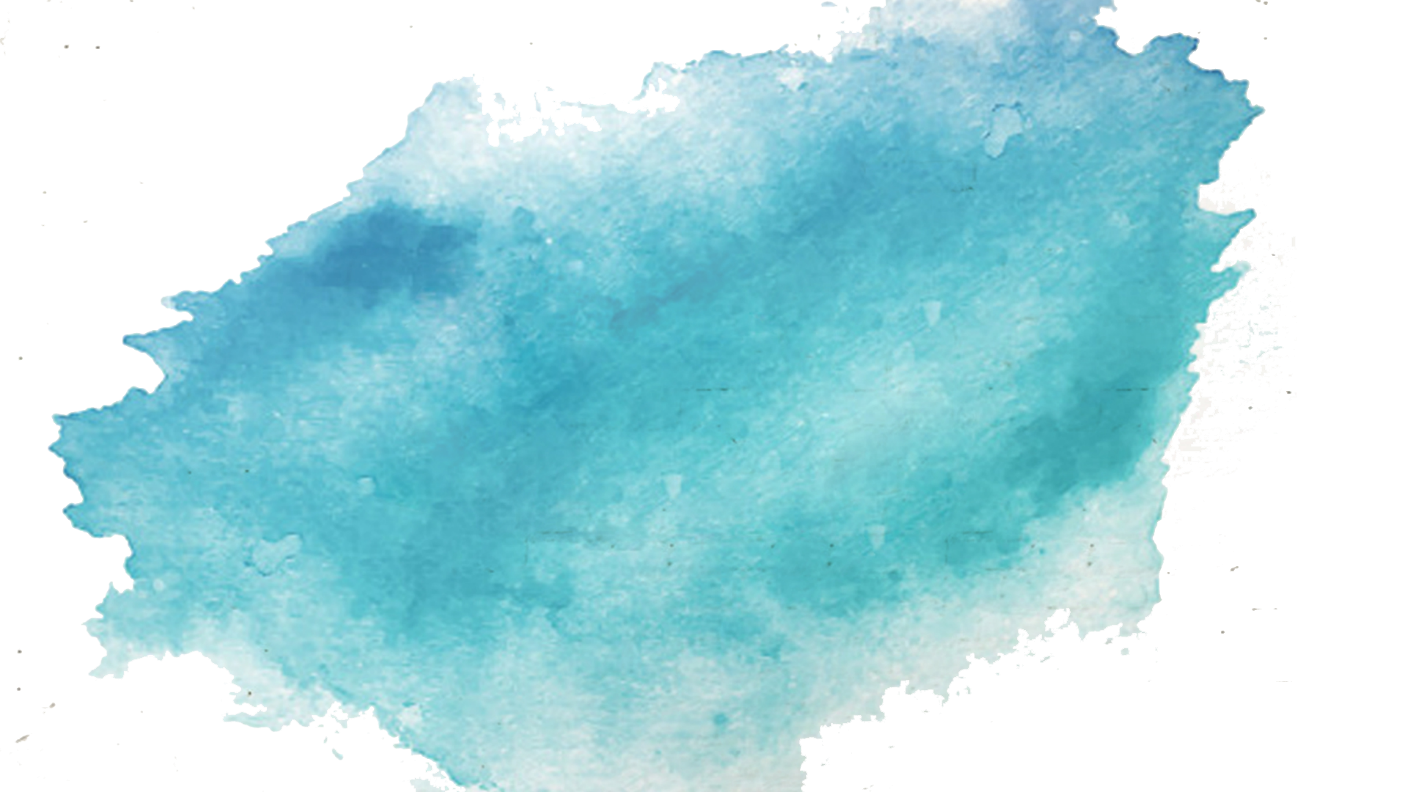 Quien no comprende el perdón que Dios concede, nunca aprenderá a
perdonar.
a.
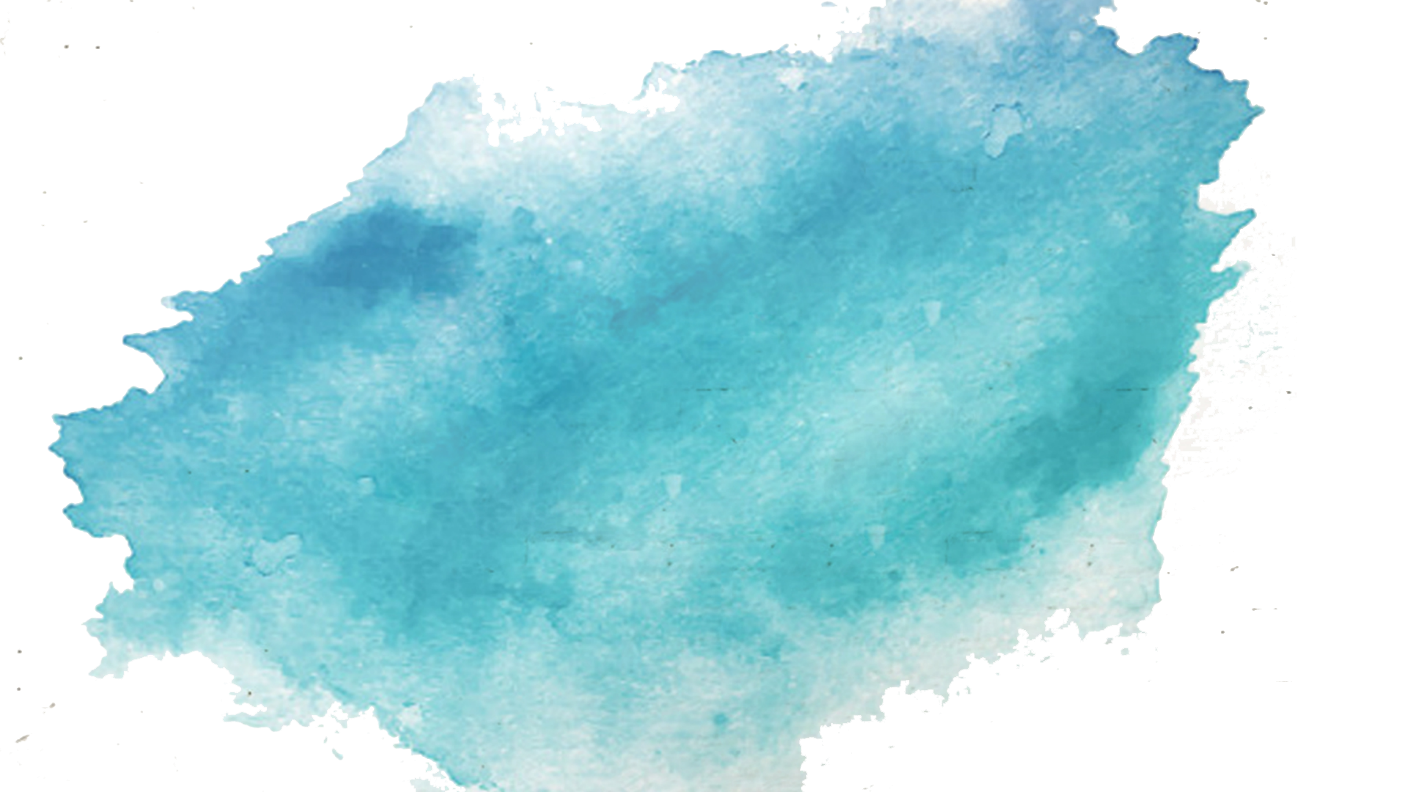 Quien no comprende el perdón que Dios concede, nunca aprenderá a
perdonar.
a.
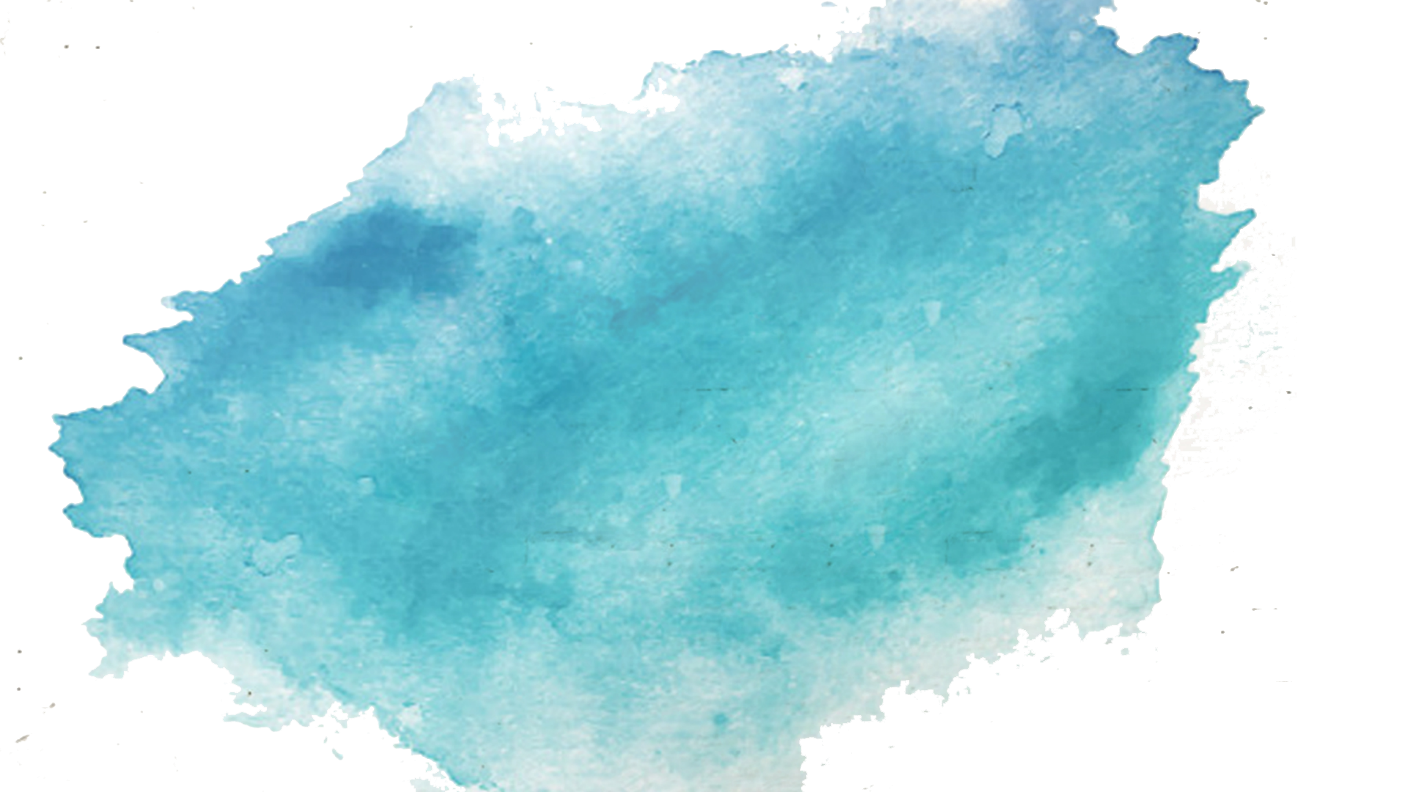 La clave para el verdadero perdón es dejar de concentrarse en lo que otros nos hicieron
y comenzar entonces a mirar aquello que Dios hizo y hace por nosotros.
b.
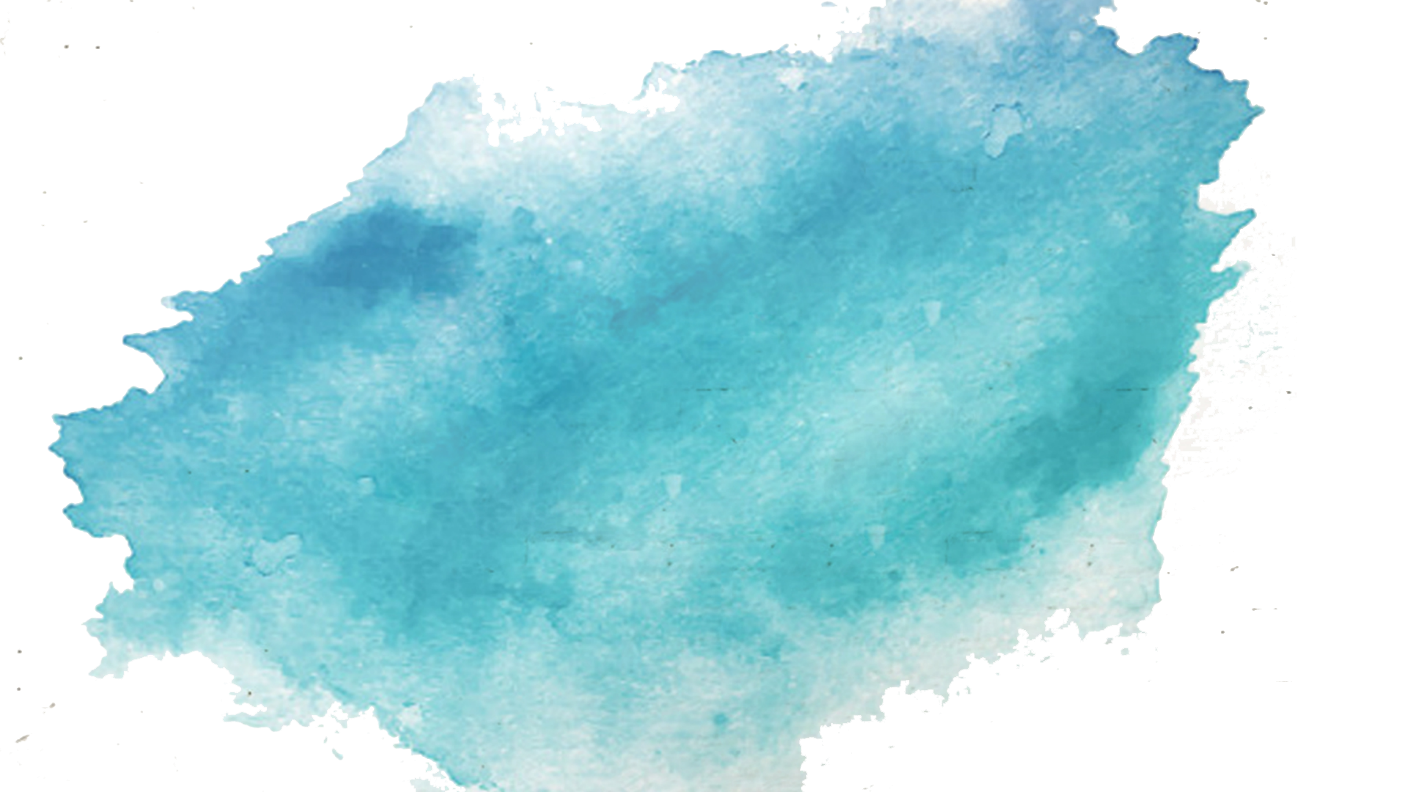 Cuando no perdonamos, por más perjuicios que se pueda tener, el mayor perjuicio es vivir mal con uno mismo y con los sentimientos propios.
c.
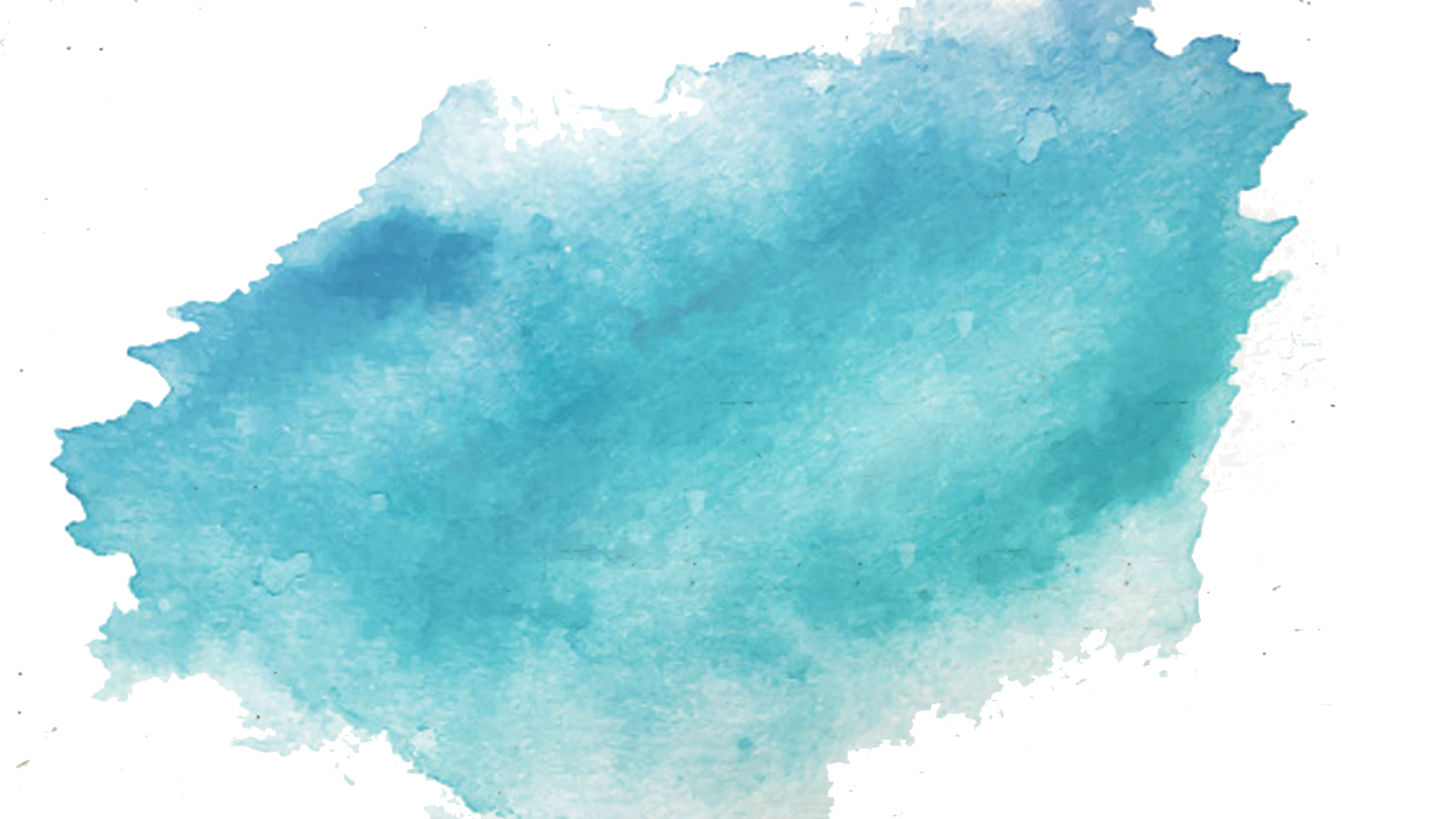 El perdón exige un precio. El perdón lleva tiempo y trabajo. Perdonar involucra reconocer y lidiar con la forma en que usted fue herido, optar por no vengarse –o hacer sufrir a la otra persona– así como abandonar su propia ira. Abandonar no significa que usted olvidó, sino que eso lo libera 
para ser curado.
d.
“El perdón es un recurso psicológico y social que regula las relaciones humanas” (John Berecz).

No perdonar es mantener el papel de víctima, lo que no permite el crecimiento. Es vivir todo el tiempo con ira, heridas, rencor, porque mantiene una situación del pasado que ejerce
influencia sobre el presente y compromete el futuro.
Su familia y Dios
1
¿Cómo era la Tierra cuando salió de las manos del Creador? (Génesis 1:31)
Su familia y Dios
1
¿Cómo era la Tierra cuando salió de las manos del Creador? (Génesis 1:31)
Y vió Dios todo lo que había hecho, y he aquí que era bueno en gran manera. Y fué la tarde y la mañana el día sexto.
Su familia y Dios
2
¿Cómo quedó después del pecado? (Génesis 3:16-19)
Su familia y Dios
2
¿Cómo quedó después del pecado? (Génesis 3:16-19)
16-A la mujer dijo: Multiplicaré en gran manera tus dolores y tus preñeces(…) 17: A Y al hombre dijo: Por cuanto obedeciste a la voz de tu mujer (…) 19- Con el sudor de tu rostro comerás el pan(…)
Su familia y Dios
3
¿Qué otra consecuencia trajo el pecado? 
(Romanos 6:23)
Su familia y Dios
3
¿Qué otra consecuencia trajo el pecado? 
(Romanos 6:23)
Porque la paga del pecado es muerte: mas la dádiva de Dios es vida eterna en Cristo Jesús Señor nuestro.
El primer pecado consistió en la desobediencia a Dios, que ocurrió cuando
Adán y Eva estaban lejos el uno del otro (Génesis 3:1). El distanciamiento
de la pareja también provocó acusaciones (Génesis 3:12). Cuanto más cerca
estén uno del otro, mejor sabrá enfrentar las dificultades la pareja.
Su familia y Dios
4
¿Qué era necesario para restaurar el desequilibrio generado por el pecado? (Mateo 26:28)
Su familia y Dios
4
¿Qué era necesario para restaurar el desequilibrio generado por el pecado? (Mateo 26:28)
Porque esto es mi sangre del nuevo pacto, la cual es derramada por muchos para remisión de los pecados.
Su familia y Dios
5
¿Qué podemos hacer por los demás? (Lucas 6:37)
Su familia y Dios
5
¿Qué podemos hacer por los demás? (Lucas 6:37)
Sed pues misericordiosos, como también vuestro Padre es misericordioso.
Al perdonar a los demás experimentamos la libertad del perdón divino en nuestra vida.
Su familia y Dios
6
Una vez perdonados, ¿cómo debe ser nuestra vida? 
(2 Corintios 5:17)
Su familia y Dios
6
Una vez perdonados, ¿cómo debe ser nuestra vida? 
(2 Corintios 5:17)
De modo que si alguno está en Cristo, nueva criatura es: las cosas viejas pasaron; he aquí todas son hechas nuevas.
La culpa es extremadamente destructiva. Necesitamos perdonarnos a nosotros mismos en nuestra vida. ¡En Cristo tenemos la oportunidad de un
nuevo comienzo!
Quiero vivir la libertad del perdón de Cristo en mi vida.
Deseo ofrecerle este perdón a mi familia y a alguien que me hirió. Quiero recibir perdón de Jesús en mi vida.
Para pensar
“Nosotros mismos lo debemos todo a la abundante gracia de Dios. La gracia en el pacto ordenó nuestra adopción. La gracia en el Salvador efectuó nuestra redención, nuestra regeneración y nuestra exaltación a ser coherederos con Cristo. Sea revelada esta gracia a otros”
(Palabras de vida del gran Maestro, p. 195).